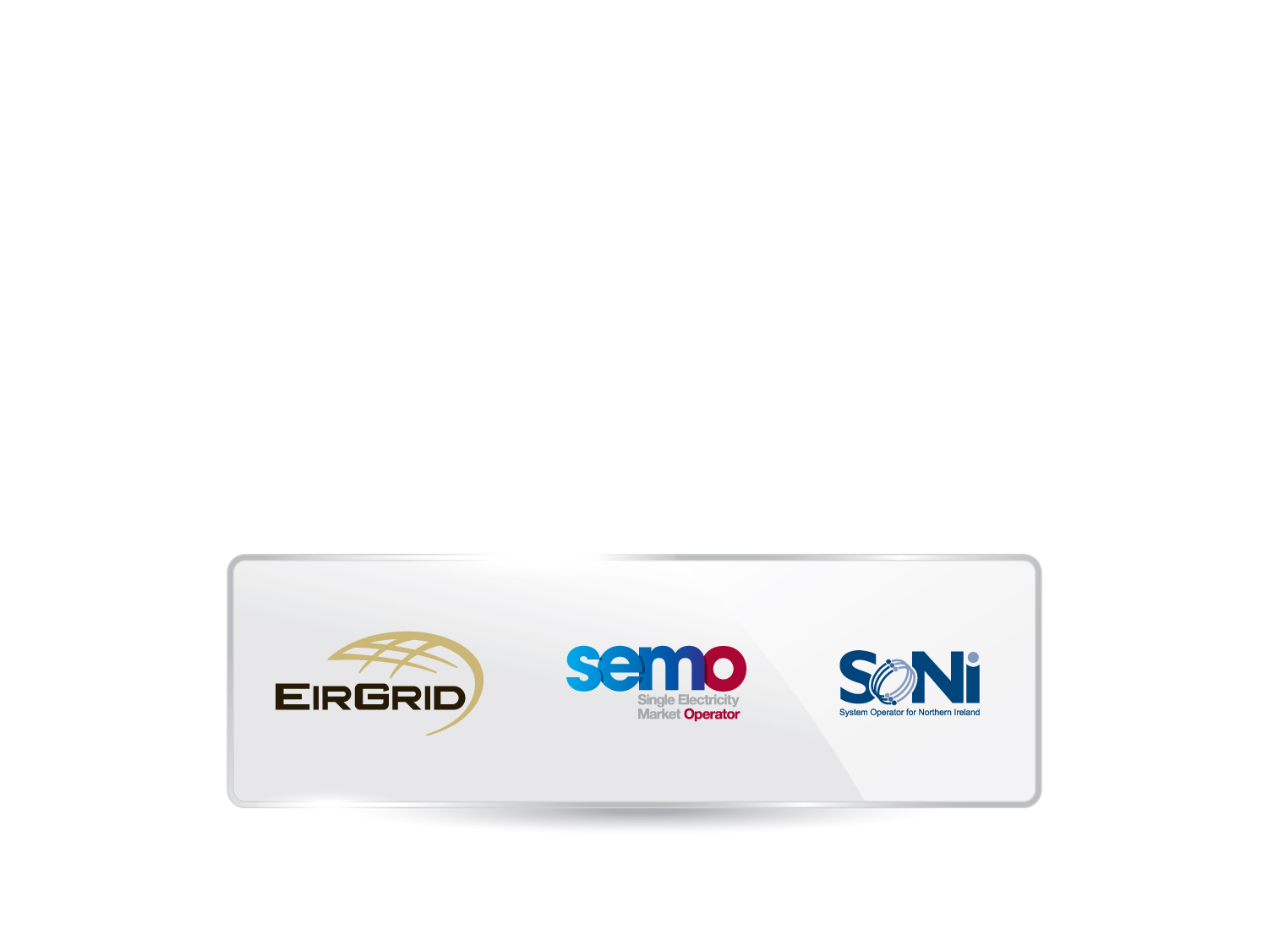 Unit Registration Process Improvement
SEMO
05/12/2012
Introduction
Background
What?
Why?
How?
Current Process
Proposed Process
Next Steps
Background
What?

Simplify the SEM registration process for Applicants, SEMO and 3rd Parties (System Operators, Meter Data Providers, etc.)
Simplifying Registration
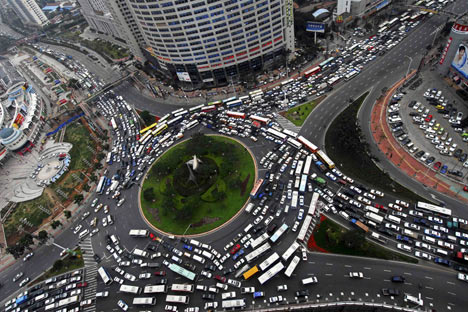 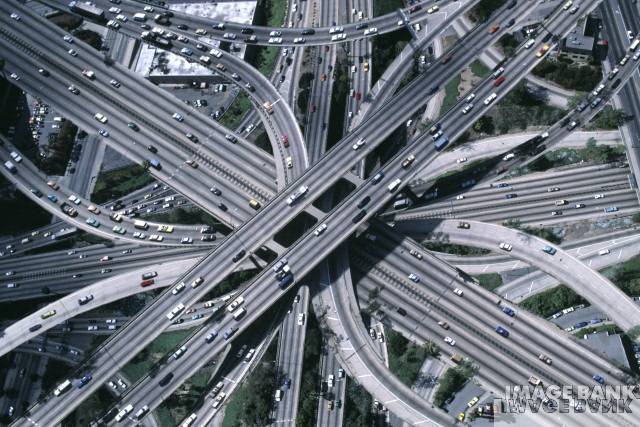 Background
Why?
Current Process:
Not very transparent
Frustration for all parties involved
60 Working Days
New Process:
Clear visibility of progress
Greater Clarity on requirements
Speedier Registration
Background
How? 
Distinct stages of Registration
Applicants know precisely where and how far they are progressed 
Clearer process flows
Less confusion about what’s required and when
Quicker Registration
Current Process
Unit Registration
(
2
)
s
At least
1
0
WD
prior to
On Meter Data
A
On or after Effective
Effective Date
R
Validation date
Date
/
A
Final Confirmation of
I
Operational and
/
or
Advise MO and Party of
/
P
Within
10
WD
D
Systems Readiness
&
Meter Validation Date
M
provide TLAFs
Prior to Effective Date
Complete Meter
O
/
Email
Validation
, &
Reissue
S
Email
data if necessary
Receive Commencement
As required by each
At least
5
WD
prior to
MDP and Party
Effective Date
Notice
Raise a Dispute in
accordance with
Post r
equired Credit
AP
14
Cover
.
Post
Receive revised
y
Effective Date
t
All Parties work
r
a
P
together to resolve
the issues
/
t
n
a
c
i
p
l
p
A
Effective Day
-
5
WD
s
5
.
Raise a
Dispute
Move
Effective Date
forward
to date
agreed between
relevant Parties as
feasible
&
When issued
When issued
Receive SO
Receive notice of
Confirmation
Meter Validation Date
At least
5
WD
prior to
Effective Date
Check Posting of
Email
Email
Within
1
WD
Within
20
–
30
WDs
Resolution outcomes
1
,
2
,
3
Credit Cover
.
1
.
Outstanding Issue
?
of Effective Date
Credit Cover
,
2
.
Credit Cover Issue
?
Inform all relevant
Post
Effective Date
,
Hold final
3
.
Agree a
new
Effective Date
?
Parties and facilitate
At least
4
WD
prior to
Registration
4
.
Withdraw Application
?
resolution
or
to Effective date
Meeting
5
.
Raise a Dispute
?
Other Issue
?
Post
Issue Commencement
Call
Required
Notice
&
update list of
Yes
Credit Cover
registered Units in
r
o
Posted in time
?
accordance with AP
6
t
a
r
e
p
Post
/
Email
O
No
t
e
k
4
.
Withdraw Application
r
a
M
Is it more than
365
days since
NO
,
RETURN TO FINAL MEETING STAGE
original Effective
Date
?
Withdrawal notice
Go to
End
Withdrawal
:
Yes
Unit
Registration
(
1
)
Proposed Process
Proposed Process
Proposed Process
Split process into 4 stages

Stages are separate to each other:
Can’t advance until current stage is finished
Can’t return to a previous stage
Each stage has distinct timelines
Proposed Process
Most changes relate to new structure
Splitting into 4 stages, changing order of steps, etc.

Extension requests are removed
if requirements are not met process reiterates
Proposed Process
Some minor changes:
Explicitly stating when the creation of IDs is to occur
Introduction of “Confirmation of Receipt of Application”
Allowing for EFT of Registration Fee
Stage 1 - Application
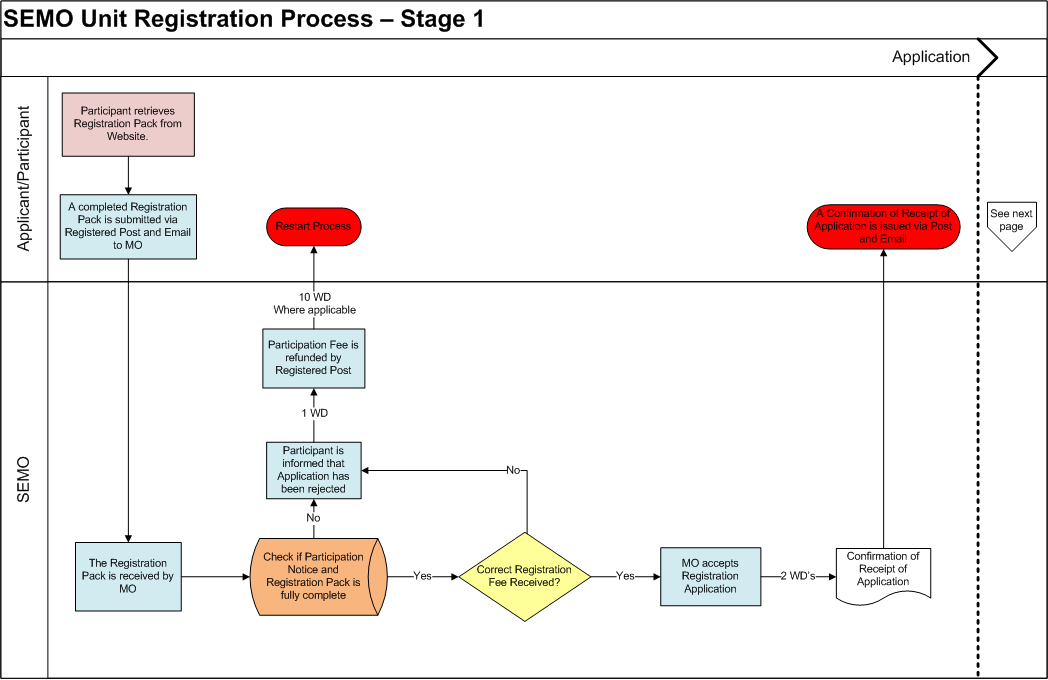 Stage 2 - Review
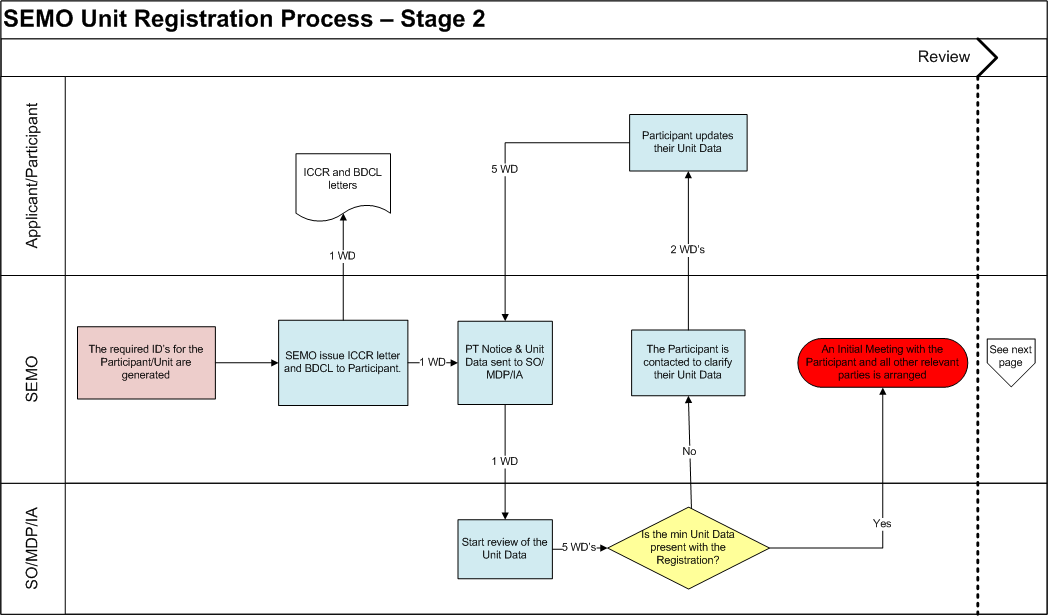 Stage 3 – PT Readiness
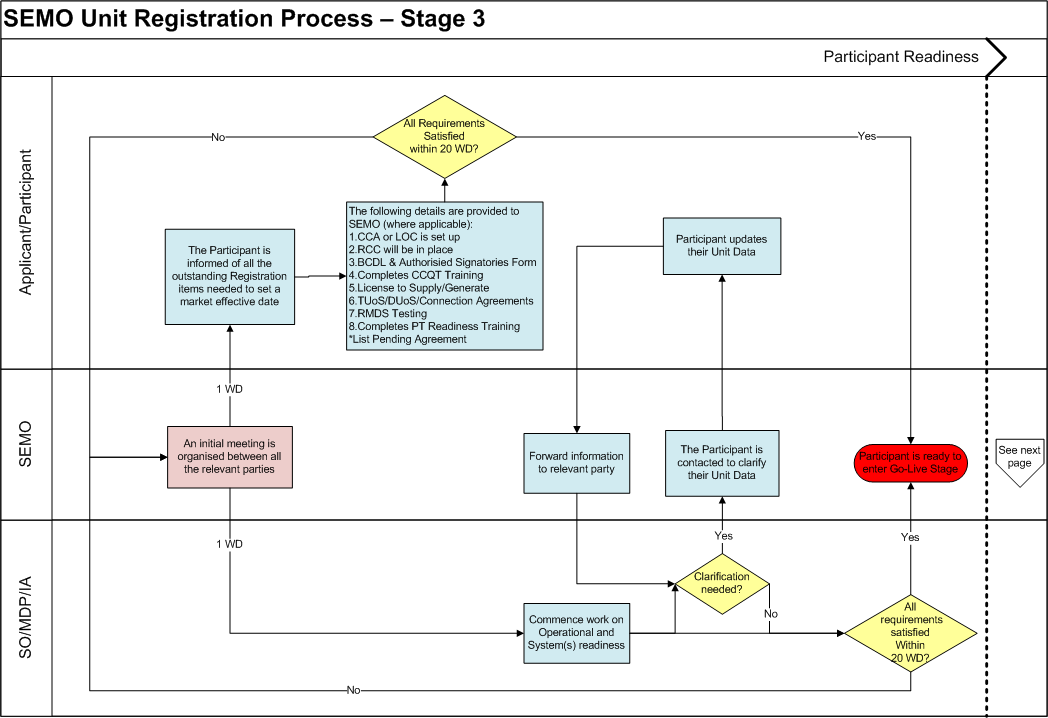 Stage 4 – GO-Live
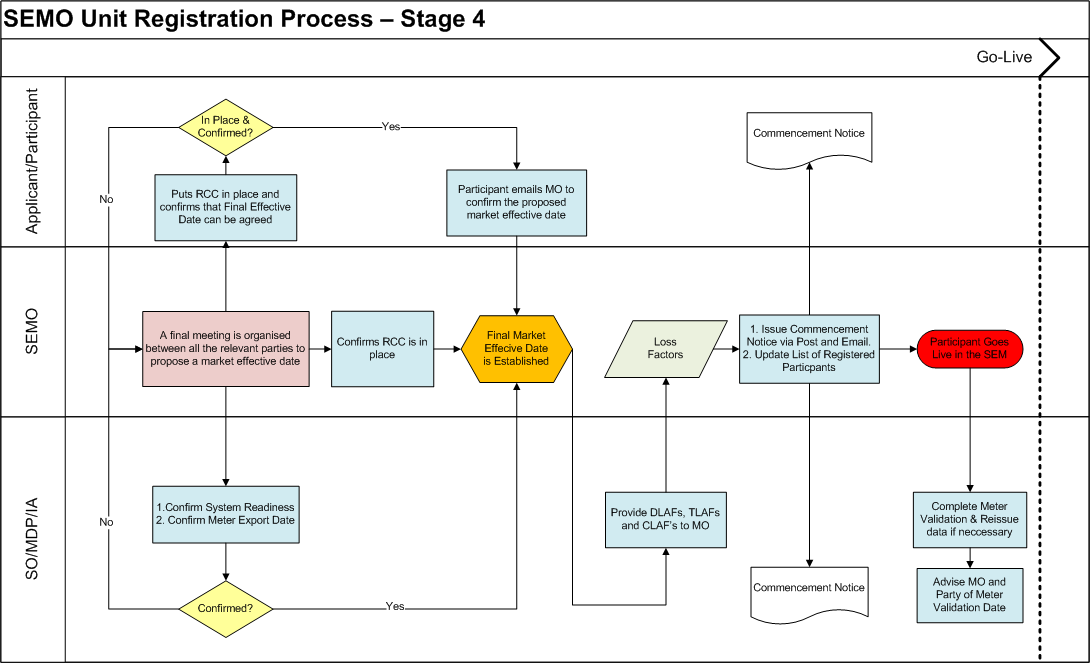 Benefits of Proposed Process
Stages adds transparency to progress of applications

Delays in one section cannot affect another

Effective date only agreed when all requirements are met 
reduces need to change effective date
Impacts on Market Participants
Existing generators and suppliers
No impact
Registering a new unit
No system impact
Improved registration pack
Improved registration process
Unit type change
No impact
Deregistration/Party Applications
No impact
Next Steps
Get agreement 
Relevant parties (SO, MDPs & IA) 
Minimum requirements for registration documents
Next Steps
Modify AP1 (provisional mod submitted):
Section 3.2.5 – Procedural Steps
Section 3.2.6 – Swim Lanes
Appendix 1 – Definitions and Abbreviations
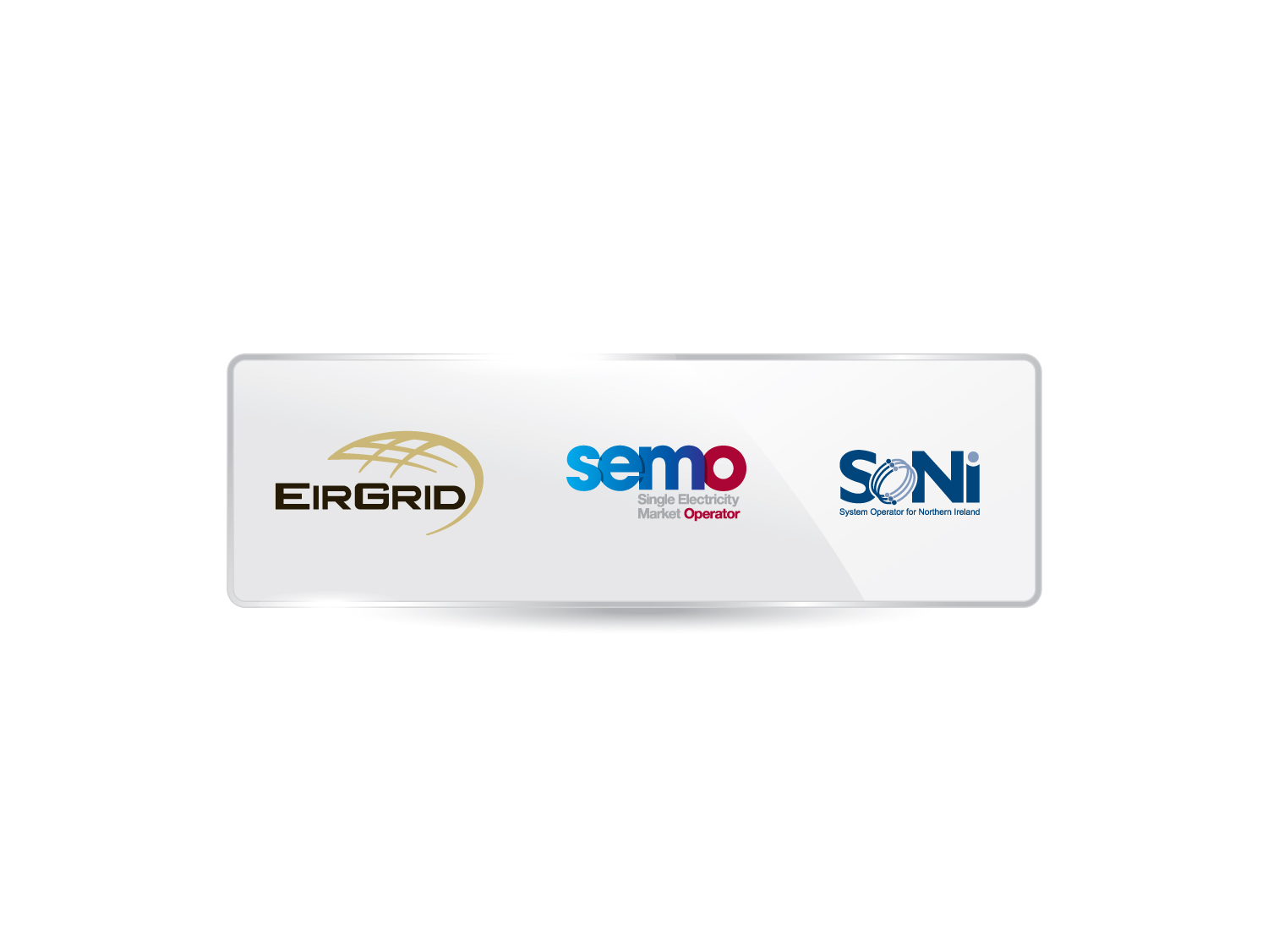 Questions?